ASTROLOGÍA VÉDICA. JOYTISH
FANOR LARRAIN V.
Noviembre 8 , 2022
FANOR   LARRAIN   V
ASTROLOGÍA VEDICA.
LAS CIENCIAS DEL SER	están en los  VEDAS.   LO UNO COMO ORIGEN DE TODO EL ORDEN CÓSMICO
RIG+SAMA+YAJUR+ATHARVA  (1500 a. C) “SRUTHI”.
UPANISHAD.PURANAS

ASTIKA . Samkhya, Yoga, Vedanta, Nyaya, Vaisheshika y Mimamsa.

 (NASTIKA. Budismo, jainismo, sharvaka).No teístas. Ateos
_______________________________________________________________________________________________________

LAS CIENCIAS DEL ESTAR	VEDANGA


KHALPA
SHIKHA
CHANDAS
NIRUPTA
VIAKARANA
JYOTISHA
FANOR   LARRAIN   V
NO DUALIDAD
BRAHMAN (DIVINIDAD IMPERSONAL) y ATMAN c/u ALMAS INDIVIDUALES SON SÓLO UNO. DIOS ES LA ÚNICA REALIDAD DEL MUNDO. EL RESTO ES FALSA ILUSIÓN.
FANOR   LARRAIN   V
VEDANGA. 6 Disciplinas
Auxiliares para la mejor comprensión de los VEDAS. CASTA BRAHMINES.


	SIKHA			Fonética y fonología
	CHANDAS		Métrica poética		SÁNCRITO
	VIAKARANA		Gramática		Indoeuropea 3000 a.C.
	NIRUKTA		Etimología		52=16 vocales + 36 consonantes	 
	KHALPA			Rituales
___________________________________________________________________
	
	JYOTISHA		Astronomía y astrología	MATEMÁTICAS
FANOR   LARRAIN   V
JOYTISH. HOMBRE y el COSMOS
ES UNA DE LAS 40 ÁREAS DEL CONOCIMIENTO VÉDICO.
COSMOLOGÍA+MATEMÁTICAS+ASTROLOGÍA PREDICTIVA
OBJETIVO FINAL. CONCIENCIA PURA
CAMPO UNIFICADO surgen todas las leyes de la naturaleza. Contiene todo el conocimiento dentro de sí: pasado presente y futuro
MICROCOSMOS  	VEDAS 	MACROCOSMOS
RADIACIÓN LUZ PRIMORDIAL DEL SER INFLUYE EN CADA UNO DE NOSOTROS. TODOS CONECTADOS Y SUJETOS A LEYES NATURALES
FANOR   LARRAIN   V
ZODÍACO SIDERAL
3000 a. C ? Rishis hombres sabios del Himalaya devotos del cosmos.
Movimientos cuerpos celestes y efectos sobre los hombres.
6 RAMAS DE LA ASTROLOGÍA VÉDICA
	GOLA. Astronomía posicional
	GANITA. Astrología predictiva basada en la posición de los planetas y 	cálculos matemáticos
____________________________________________________
	JATAKA. Astrología natal
	PRASNA. Respuestas precisas para preguntas críticas
	MUHURTA. Tiempos auspiciosos y buenas acciones
	NIMITTA. Presagios
FANOR   LARRAIN   V
ASTRÓNOMOS
Astrónomos védicos observaron que todos los cuerpos celestes del sistema solar transitaban por una misma elíptica alrededor del Sol y de la Tierra. Cinturón zodiacal. 
Esa elíptica determinada por Gola y Ganita, es la que contiene las 12 constelaciones conocidas como Mesha, Vrishabha, Mithuna, Karka, Simha, Kanya, Tula, Vrishchika, Dhanu, Makar, Kumbha y Mina, nombres tradicionales que se encuentran en shastras, tratados, como el Brihat Parashara Hora.
FANOR   LARRAIN   V
ARYABATHA. Padre astronomía
Siglo 5 d.C Vivió en actual estado Bihar, Patna. Astrónomo y matemático (álgebra, trigonometría, ecuaciones cuadráticas, series de potencias). Número (pi).
Universidad de Nalanda. Observatorio Templo del Sol.
Descubrió el radio y volumen de la Tierra. Instrumentos y relojes. Calendarios, eclipses.
Calculó la rotación sideral: rotación de la Tierra con referencia las estrellas fijas) en 23 horas, 56 ´, y 4.1´´
 COSMOLOGÍA. Grandes unidades de tiempo. (kalpa, manvantra y yuga)
ARYABATHAYA. Tratado escrito en 108 versos
FANOR   LARRAIN   V
12 RASHI. RAYO DE CONSTELACIÓN BRILLANTE
1. MESHA		ARIES 
		2. VRISHABA	TAURO 
		3. MITHUNA 	GEMINIS
		4. KARKATA	CÁNCER
		5. SIMHA		LEO		
		6. KANYA		VIRGO		
		7. TULA		LIBRA
		8. VRISHCHIKA	ESCORPIÓN	
		9. DHANU	SAGITARIO	
		10. MAKARA	CAPRICORNIO		
		11. KUMBHA 	ACUARIO
		12. MINA		PISCIS
FANOR   LARRAIN   V
9 cuerpos celestes. Planetas védicos. 12 constelaciones. 9x12= 108
SOL (Surya)
LUNA (Chandra)
	MARTE (Mangala)
		MERCURIO (Budh)
			JÚPITER (Guru)
				VENUS (Shukra)
					SATURNO (Shani)
						NODO LUNAR NORTE (Raju)
							NODO LUNAR SUR (Ketu)
FANOR   LARRAIN   V
NAKSHATRA. Constelaciones lunares
Son 27 a 28 las constelaciones lunares consideradas como esposas de Chandra (“el”LUNA)
CHANDRA VISITA A CADA UNA DE SUS ESPOSAS EN ORDEN ESTRICTO Y SIN DAR PREFERENCIA A NINGUNA DE ELLAS.
PATRONES DE ESTRELLAS OBSERVABLES (Cruz del SUR)
FANOR   LARRAIN   V
NAKSHATRAS. Casas Lunares
1. ASWINI		Beta-Aries KETU (nodo sur) Cabeza caballo.  Z-H: 0° - 13°20' Mesha   							               Z-W: 26° Aries - 9°20' Tauro
2. BHARANI	35,39, 41 ARIES. SUKRA (VENUS). Vagina (ioni). Yama. Z-H: 13° 20' - 26°40' Mesha. 
		Z-W: 9° 20' - 22° 40' Tauro
3. KRITTIKA. 	Pléyades. Nodrizas de Kartikeya, hijo de Shiva.  SURYA. (SOL). Cuchillo, lanza. Agni (fuego)
		Z-H: 26°40' Mesha - 10° Vrishabha. Z-W: 22° 40' Tauro - 6° Géminis
4. ROHINI		La “Roja”. Aldebarán. Pareja astrológica. CHANDRA (Luna). Carro de guerra. Templo. Pravapati, el Creador.
	Z-H 10° - 23°20' Vrishabha. Z-W6° - 19°20' Géminis

5. MRIGASHIRA	Cabeza de venado. Orión. MANGALA (Marte) . Soma, CHANDRA
Z-H: 23° 20' Vrishabha - 6° 40' Mithuna Z-W: 19°20' Géminis - 2°40' Cáncer

6. ARDRA		El húmedo. Betelgeuse. RAJU (Nodo lumar Norte). Lágrima, diamante, cabeza humana. RUDRA, dios 		tormenta
 		Z-H: 6° 40' - 20° Mithuna. Z-W: 2° 40' - 16° Cáncer
7. PUNARVASU	Los dos camareros de los dioses. Cástor y Pólux. GURU (Júpiter). Arco y carcaja. Aditi, madre de los diose
 Z-H: 20° Mithuna - 3°20' Karka. Zodiaco W: 16° - 29°20' Cáncer

		

.
FANOR   LARRAIN   V
FANOR   LARRAIN   V
FANOR   LARRAIN   V
FANOR   LARRAIN   V
FANOR   LARRAIN   V
NAKSHATRAS
8.Pushya/Tishya	La nodriza. γ δ y θ Cancri. SHANI (Saturno). Ubre de vaca, loto, flecha, círculo. Brihaspati.Sacerdote
		Zodiaco indio: 3°20' -16°40' Karka Zodiaco occidental: 29°20' Cáncer - 12°40' Leo
9. ASHLESHA	El abrazo. , ε, η, ρ, y σ Hydrae. BUDHA. (Mercurio). Serpiente. Sarpas, Nagas
		Zodiaco indio: 16°40' - 30° Karka. Zodiaco occidental: 12°40' - 26° Leo
10. MAGHA		La abundancia. Regulus. KETU (nodo Lunar Sur). Trono real. Pitri, Padres ancestrales
		Zodiaco indio: 0° - 13°20' Simha. Zodiaco occidental: 26° Leo - 9°20' Virgo
11. PURVA PHALGUNI	Primer rojizo. δ y θ Leonis. SUKRA (Venus). Cabecera de cama. Hamaca. Higuera.BHAGA dios felicidad
	. 	Z-H: 13°20' - 26°40' Simha. Z-W: 9°20' - 22°40' Virgo

12. UTTARA PHALGUNI	Segundo rojizo. Denébola. SURIA (Dios Sol). Cama, hamaca. Ayraman, dios de los favores
		Z-H: 26°40' Simha- 10° Kanya. Zodiaco-W: 22°40' Virgo - 6° Libra
FANOR   LARRAIN   V
FANOR   LARRAIN   V
NAKSHATRAS
13. HASTA			La Mano. α, β, γ, δ y ε Corvi, CHANDRA. (Luna). Mano, puño. Savitar (dios del SOL) 
			Z-H: 10° - 23°20' Kanya. Z-W: 6° - 19°20' Libra

14. CHITRA			El brillante. Espiga. MANGALA (Marte). Diamante o perla. Vishwakarma
			Z-H: 23°20' Kanya - 6°40' Tula. Zodiaco-W : 19°20' Libra - 2°40' Escorpio

15. SWATI			“Muy bueno”. Arturo. RAJU (Nodo lunar Norte). Brote, coral, VAYU Dios del  Viento.
			Zodiaco -H: 6°40' - 20° Tula. Zodiaco -W: 2°40' - 16° Escorpio

16. VISAKHA 		“El regalo”. Enramado. α, β, γ y ι Librae.  GURU (Júpiter) . Arco triunfal. Torno alfarero.. Indra Dios 						de dioses. AGNI   Dios del Fuego
			Zodiaco-H: 20° Tula - 3°20' Vrishchika. Z-W: 16° - 29°20' Escorpio


17. ANURADHA		Siguiente. β, δ y π Scorpionis. SHANI (Saturno). Arco truinfal. Loto. MITRA Adititas, amistad y 							cooperación.
			Z-H: 3°20' - 16°40' Vrishchika. Z-W: 29°20' Escorpio - 12°40' Sagitario

18 . JYESHTHA		El excelente. Primogénito. α, σ, y τ Scorpionis.BUDHA (Mercurio). Paraguas, zarcillo. Indra, dios de dioses
			Zodiaco indio: 16°40' - 30° VrishchikaZodiaco occidental: 12°40' - 26° Sagitario
FANOR   LARRAIN   V
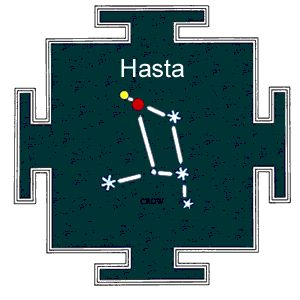 FANOR   LARRAIN   V
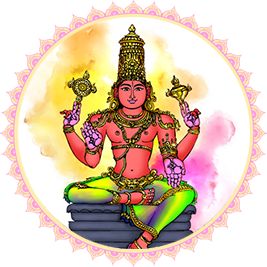 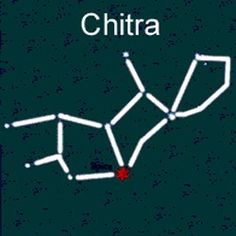 FANOR   LARRAIN   V
FANOR   LARRAIN   V
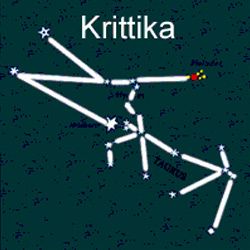 FANOR   LARRAIN   V
NAKSHATRAS
19. MULA		La raíz. ε, ζ, η, θ, ι, κ, λ, μ y ν Scorpionis. KETU (Nodo lunar Sur). Atado de raíces. NIRRTI cima logros espirituales y materiales
		Zodiaco indio: 0° - 13°20' Dhanus.Zodiaco occidental: 26° Sagitario - 9°20' Capricornio
20. PURVA ASHADHA.	El primero de los invencibles. δ y ε Sagittarii. Sukra (Venus) .Pelo elefante, abanico, cedazo. APAH, Dios del Agua.
		Zodiaco indio: 13°20' - 26°40' DhanusZodiaco occidental: 9°20' - 22°40' Capricornio
21. UTTARA ASHADHA	El segundo de los invencibles. ζ y σ Sagittarii. SURIA (dios del Sol.Pelo de elefante. Cama chica..Visuadevas. Dioses 				universales.
		Zodiaco indio: 26°40' Dhanus - 10° Makara.Zodiaco occidental: 22°40' Capricornio - 6° Acuario
22. ABHIJIT		El victorioso.. α, ε y ζ Lyrae - Vega. .BRAHMA..Zodiaco indio: 6°40' Makara - 10°53' Makara

23. SHRAVANA	α, β y γ Aquilae. CHANDRA. Oreja. Huellas.VISHNU dios que preserva el Universo.
		Zodiaco indio: 10° - 23°20' Makara Zodiaco occidental: 6° - 19°20' Acuario
24. DHANISHTA	El rápico famoso. α hasta δ Delphini. MANGALA (Marte). Tambor, flauta, Ocho Vasus, abundancia.
		Zodiaco indio: 23°20' Makara - 6°40' Kumbha. Zodiaco occidental: 19°20' Acuario - 2°40' Piscis
25. SHATABHISHA	Reunión de 100 médicos. Sadachbia. RAJU (Nodo lunar Norte). Círculo vacío, mil flores estrellas. VARUNA. Dios agua.
		Zodiaco indio: 6°40' - 20° Kumbha Zodiaco occidental: 2°40' - 16° Piscis
26. PURVA BRADRAPADA El primero de los pies bendecidos. α y β Pegasi. GURU (Júpiter). Espadas, Cama funeraria. AJAIKAPADA dragón de fuego
		Zodiaco indio: 20° Kumbha - 3°20' Meena. Zodiaco occidental: 16° - 29°20' Piscis
27. UTTARA BRADRAPADA El segundo de los pies bendecidos. γ Pegasi y α Andromedae. Pareja astrológica: Shani (Saturno), Gemelos, 			  	 Ahir Budhyana serpiente de aguas profundas
		Zodiaco indio: 3°20' - 16°40' MeenaZodiaco occidental: 29°20' Piscis - 12°40' Aries
28. REVATI		El PRÓSPERO. ζ Piscium. BUDHA. (Mercurio). Peces, tambor. PUSHAN, >Dios protector
		Zodiaco indio: 16°40' - 30° Meena Zodiaco occidental: 12°40' - 26° Aries
FANOR   LARRAIN   V
FANOR   LARRAIN   V
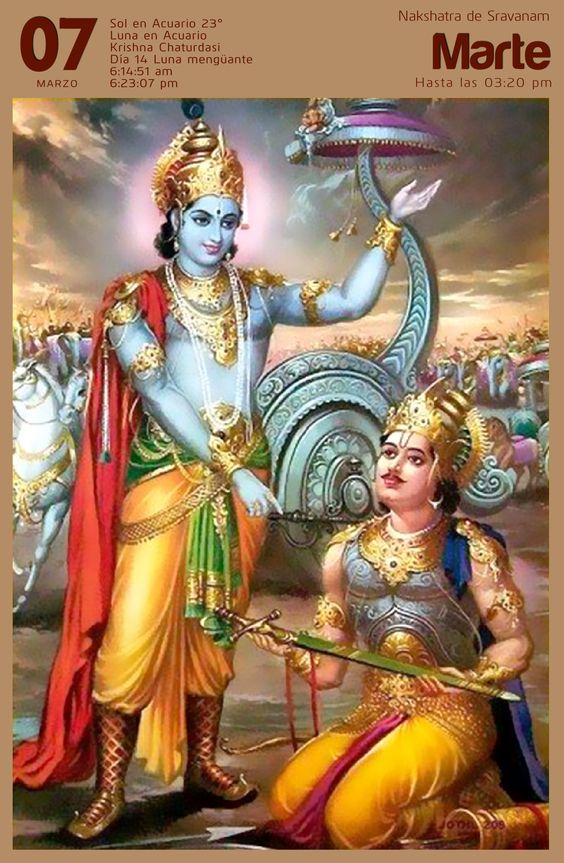 FANOR   LARRAIN   V
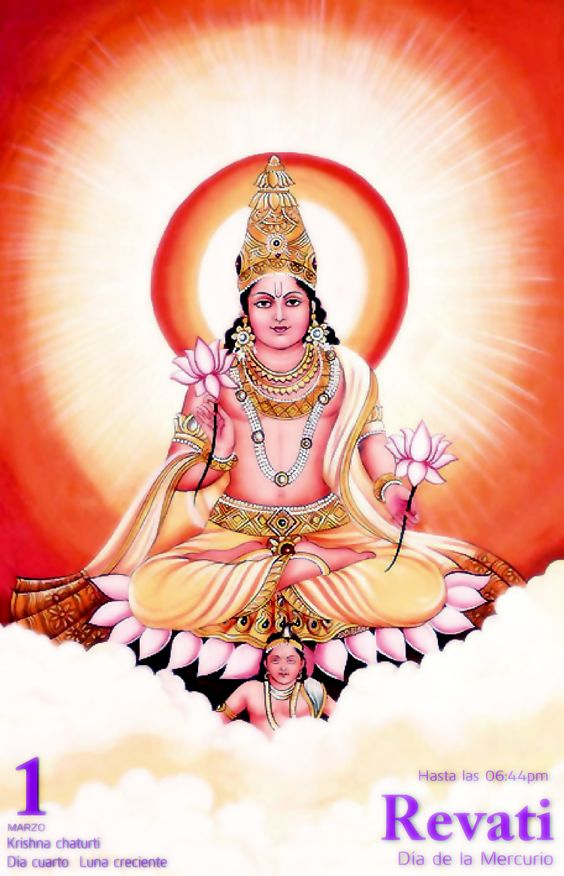 FANOR   LARRAIN   V
FANOR   LARRAIN   V
FANOR   LARRAIN   V
88 CONSTELACIONES
La bóveda celeste observable contiene 88 constelaciones identificadas por el ser humano a nivel cultural y también científico. Cada una con sus coordenadas establecidas y toda una cosmovisión. 
No obstante, el conocido Zodíaco astrológico contiene sólo 12 de   éstas. Las más importantes de todas para efectos de una lectura.
FANOR   LARRAIN   V
FANOR   LARRAIN   V
JOYTISH. OTRO ELEMENTO DEL VEDANTA. PARA REAFIRMAR LO UNO COMO ORIGEN DE TODO ORDEN CÓSMICO.
TEISMO MONISTA PANTEISTA. REENCARNACIÓ N Y EL KARMA.
CALEIDOSCOPIO DE CREENCIAS, SIGNOS, MITOS,RITOS. FILOSOFÍA Y UNA COSMOLOGÍA EXUBERANTE. REPRESENTACION COLECTIVA MILENARIA CON GRAN FUERZA SIMBÓLICA.
TENDENCIA A CALIFICAR COMO ALTAMENTE PRECISAS PARA CADA UNO DESCRIPCIONES LO SUFICIENTEMENTE VAGAS Y GENÉRICAS QUE SE AJUSTAN A MUCHA GENTE. 
REPRESENTACION COLECTIVA MILENARIA. EL PODER INFINITO DE DIOS Y LOS DIOSES. NADIE ES COMPLETAMENTE DUEÑO DE SU DESTINO
FANOR   LARRAIN   V